Warm Up # 8
Draw the following, label the number of sigma bonds and pi bonds for each:

H30+1

HCN

SCN-1

Look at SCN-1.  There are actually two correct ways you could draw it.  Try to figure out both ways.
Octet Exceptions and Partial Positive/Negatives
Octet Exceptions:Phosphorus and Sulfur
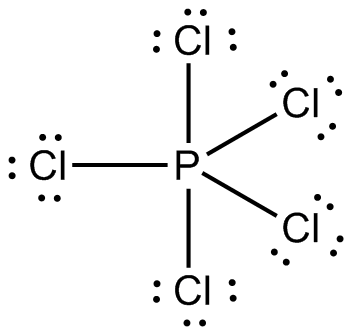 Phosphorus = 5 valence
CAN HAVE 5 bonds
Ex. PCl5 or PO4-3



Sulfur = 6 valence
CAN HAVE 6 bonds
Ex. SF6 or SO4-2

NOT TRUE FOR NITROGEN 
OR OXYGEN
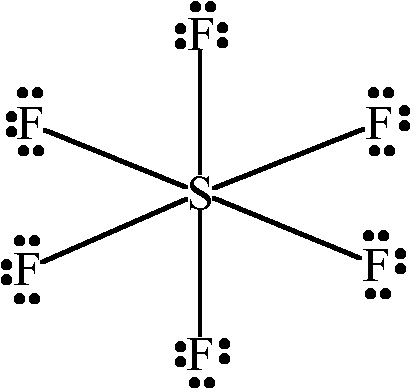 Resonance Structures
Resonance Structures – same compound, different bond combinations

Ex. SCN-1, CO3-2, etc.

Show the combos. With two-sided arrow
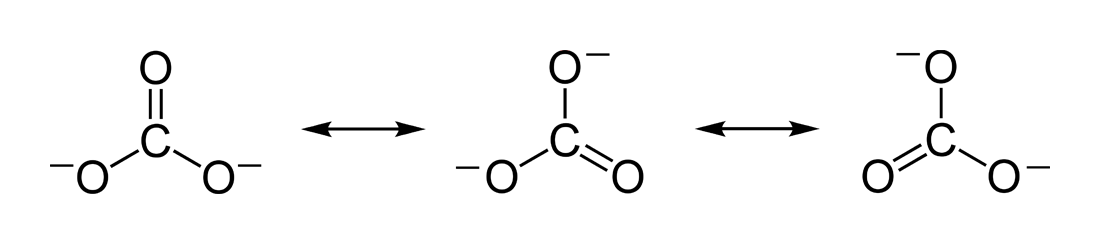 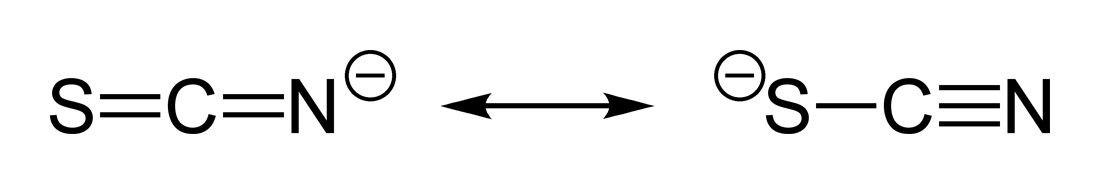 Partial Positives/Negatives
Ex. N2O

To bond:
Nitrogen loses e- (+1)
Oxygen gains e- (-1)

Collectively: NEUTRAL

Ex. NO3-1, SO3-2,
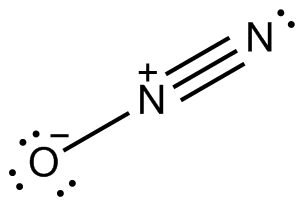 Steps when Bonding
1. Connect dots with single bonds first

2.  Double/Triple bonds if necessary

3. Add electrons to outside atoms if necessary (- charge)

4. Take electrons away from central atom first (+ charge), THEN add e- to outside atoms